SEMINÁRIO DE PLANTAS COMPANHEIRAS               TÉCNICO EM AGROECOLOGIA
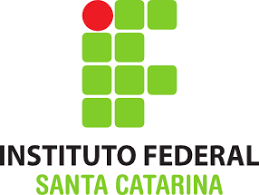 CORDA DE VIOLA
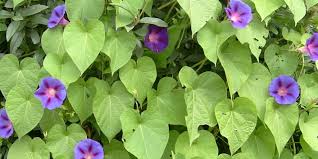 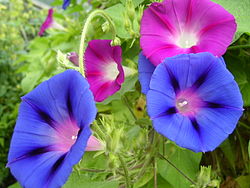 Ipomoea purpurea, a Glória da Manhã, Corda-de-viola, é uma espécie do gênero Ipomoea, nativa do México e da América Central.
MONOTREPADEIRAS, HERBÁCEAS E REPRODUZIDAS POR SEMENTES. 

A CORDA-DE-VIOLA, EM GERAL, PREFERE SOLOS TRABALHADOS, FÉRTEIS E COM BOA UMIDADE. SUAS FOLHAS POSSUEM FORMATOS DIFERENTES E SUAS FLORES SÃO MUITO VISTOSAS E COLORIDAS, INCLUSIVE SÃO UTILIZADAS COMO PLANTAS ORNAMENTAIS. TICOLEDÔNEA.
NO BRASIL EXISTEM MAIS DE 140 ESPÉCIES DISTRIBUÍDAS POR TODO PAÍS.
          PLÂNTULA: COTILÉDONES COM A PARTE FRONTAL DIVIDA EM DOIS LOBOS BEM DEFINIDOS, COM NERVURAS PROEMINENTES.
          FOLHAS: SÃO SIMPLES E OCORREM AO LONGO DO RAMO, CONTENDO UM LONGO PECÍOLO. O LIMBO É DE APARÊNCIA CORDIFORME OU TRILOBADAS, PODENDO CONTER VARIADA QUANTIDADE DE LOBOS BEM DEFINIDOS. COLORAÇÃO VERDE, COM PEQUENOS PÊLOS OU GLABRA.
          CAULE: CILÍNDRICO COM PÊLOS, RAMIFICADO, COM 1-4 MM DE DIÂMETRO E PODENDO ALCANÇAR 3 M DE COMPRIMENTO. SUA COLORAÇÃO VARIA ENTRE O VERDE E O VERMELHO. NORMALMENTE SÃO TREPADEIRAS, E BASTANTE VOLUMOSAS.
SEMENTES: NORMALMENTE COM FORMATO OVÓIDE OU SUBGLOBOSO; SUPERFÍCIE OU COM PEQUENOS PÊLOS, LISA OU LEVEMENTE ENRUGADA. SUA COLORAÇÃO É ESCURA, VARIANDO ENTRE   INFLORESCÊNCIA: OS CAPÍTULOS SE DÃO A PARTIR DE LONGOS PEDÚNCULOS, COM BRÁCTEAS DE COLORAÇÃO VERDE. SOBRE ESTES HÁ FLORES COM 5 PÉTALAS, COM CORES VARIADAS, DEPENDENDO DA ESPÉCIE, NO FORMATO CAMPANULADO.
A PRIMEIRA VISTA A CORDA DE VIOLA  PARECE UMA PLANTA INOFENSIVA, ATÉ MAIS QUE ISSO ELA É  ENCANTADORA.MAS ELA TEM DADO UMA GRANDE DOR DE CABEÇA PARA OS PRODUTORES DE CANA DE AÇÚCAR.
DANOS CAUSADOS...
OS DANOS CAUSADOS PELA CORDA-DE-VIOLA ESTÃO PRESENTES EM TODOS OS CICLOS DA PLANTAÇÃO DE CANA, MAS É NA FASE INICIAL QUE ELAS MAIS OFERECEM PERIGO, DISPUTANDO OS RECURSOS INDISPENSÁVEIS, COMO ÁGUA, LUZ E NUTRIENTES. JÁ NA FASE ADULTA, PREJUDICAM NA ABSORÇÃO DE LUZ PELA CANA, DIMINUINDO A FOTOSSÍNTESE E A PRODUÇÃO DE SACAROSE. ALÉM DESSES PROBLEMAS, A PLANTA INVASORA AINDA DIFICULTA A COLHEITA MECÂNICA, “EMBUCHANDO” A MÁQUINA E EXIGINDO CUIDADOS CONSTANTES DO OPERADOR, QUE PERDERÁ TEMPO E EFICIÊNCIA.
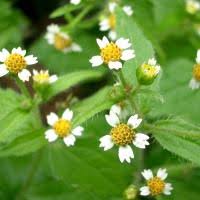 PICÃO BRANCO
Fazendeiro, botão de ouro (Galinsoga parviflora)
ORIGEM
O PICÃO-BRANCO É NATIVO DA AMÉRICA DO SUL, SENDO UMA PLANTA SUBESPONTÂNEA DE DIVERSAS ÁREAS RURAIS E URBANAS, E POR ISTO, É CONSIDERADA INVASORA. ESTA ESPÉCIE TAMBÉM É CHAMADA DE GUASCA, PRINCIPALMENTE NAS SUAS REGIÕES DE ORIGEM.
HISTÓRICO DE ORIGEM
ALÉM DE SER UMA PLANTA NATIVA DA AMÉRICA DO SUL, O PICÃO BRANCO TAMBÉM PODE SER ENCONTRADO EM OUTRAS LOCALIDADES, DESDE QUE ESTEJAM SITUADAS EM ÁREAS TROPICAIS. NA ÁFRICA, FILIPINAS E CARIBE FORAM IDENTIFICADAS ESPÉCIES DA PLANTA EM TODO O TERRITÓRIO. ESTUDOS A RESPEITO DA VERDADEIRA ORIGEM DA PLANTA INDICARAM QUE A PROPAGAÇÃO DA PLANTA COMEÇOU NA REGIÃO DO AMAZONAS, INCLUINDO OUTROS SISTEMAS ETNO-BOTÂNICOS DE NATIVOS SUL AMERICANOS NO GERAL.
BENEFICIOS MEDICINAIS
EM GERAL, O PICÃO BRANCO É CONHECIDO PELAS PROPRIEDADES CICATRIZANTE E ANTI-INFLAMATÓRIA, PORÉM, HÁ QUEM ACREDITE QUE ELA TAMBÉM PODE ATUAR NO AUXÍLIO AO SISTEMA HEPÁTICO, DESINTOXICANDO-O E REGENERANDO-O. CONSUMIDO NA FORMA DE CHÁ, O PICÃO PODE SER UM ÓTIMO COMBATENTE DA ICTERÍCIA E HEPATITES NO GERAL. ALÉM DAS PROPRIEDADES MEDICINAIS QUANDO INGERIDO, O USO EXTERNO DA PLANTA, EM BANHOS, POR EXEMPLO, TAMBÉM É LARGAMENTE DIFUNDIDO. UM DOS USOS MAIS INDICADOS É NA MEDICINA PEDIÁTRICA, POIS AUXILIA NO BEM ESTAR DA CRIANÇA. A ÚNICA RESTRIÇÃO NO USO É PARA AS MULHERES GRÁVIDAS, POIS PODE RESTRINGIR O FLUXO E A QUANTIDADE DE URINA NO ORGANISMO.
FORMAS DE USO
PODEMOS UTILIZAR SUAS FOLHAS COMO HORTALIÇA, REFOGADAS OU CRUAS, PORÉM SEU MAIOR USO É COMO TEMPERO. O PÓ SECO DE SUAS FOLHAS DESIDRATADAS É UM TEMPERO DELICIOSO PARA SOPAS, ENSOPADOS E CARNE DE FRANGO. PARA FAZER SUA SECAGEM O PROCESSO É DIFERENTE DOS TRADICIONAIS, FEITOS EM TEMPERATURA AMBIENTE, POIS ELA PRECISA DE TEMPERATURA PARA ATIVAR SEU SABOR. SE SECAREM EM TEMPERATURA AMBIENTE, ELAS NÃO TERÃO AROMA E SABOR.
SÃO PLANTAS DICOTILEDÔNEAS
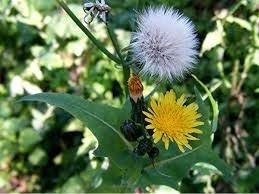 SERRALHA
(Sonchus oleraceus)
C




Com folhas de coloração verde clara, a serralha é uma planta anual, de pequeno porte, ereta e leitosa. Pouco ramificada, ela é originária do Norte da África, da Europa e da Ásia. Ela também pode ser encontrada na região Sul do Brasil.
Ela é uma planta de porte pequeno e ereto, com raízes profundas, folhas leitosas (presença de látex) e pouco ramificadas.
O que é Serralha?
FORMAS DE DESENVOLVIMENTO
A SERRALHA É CONSIDERADA UMA PLANTA INVASORA, POIS SUAS SEMENTES SÃO CARREGADAS PELO VENTO E CRESCEM RAPIDAMENTE EM QUALQUER TIPO DE SOLO FAVORÁVEL. ESSA HORTALIÇA POSSUI VITAMINAS E MINERAIS QUE FAZEM COM QUE ELA SEJA INDICADA NO TRATAMENTO DE ALGUMAS DOENÇAS, COMO VEREMOS NO PRÓXIMO TÓPICO, BENEFÍCIOS.
PROPRIEDADES
ALÍVIO DE DORES E INCHAÇOS REUMÁTICOS -FALANDO UM POUCO MAIS SOBRE SUAS PROPRIEDADES MEDICINAIS, A SERRALHA TAMBÉM TEM AÇÃO ANTI-INFLAMATÓRIA, POIS QUANDO APLICADAS EM FORMA DE CATAPLASMA DIRETAMENTE NAS LESÕES OU PARTES DOLORIDAS DO CORPO, AJUDA A ALIVIAR E A TRATAR INCHAÇOS E DORES REUMÁTICAS.
TIPOS DE DOENCAS QUE PODEM SER TRATADAS PELO PICÃO BRANCO...E SEUS BENEFICIOS !!!!
ALÉM DE SER CONHECIDA POR DESINTOXICAR O FÍGADO E COMBATER DORES DE ESTÔMAGO, A SERRALHA TAMBÉM TEM AÇÃO ANTIMICROBIANA, ANTI-INFLAMATÓRIA, ANTICANCERÍGENA, ADSTRINGENTE E DE PURIFICAÇÃO DO SANGUE.
ANSIEDADE E INSÔNIA - PESSOAS QUE SOFREM DE ANSIEDADE OU TEM DIFICULDADE PARA DORMIR, PODEM SE BENEFICIAR COM UM CHÁ DE SERRALHA, POIS ELA TAMBÉM POSSUI PROPRIEDADES SEDATIVAS.
PREVINE O ENVELHECIMENTO PRECOCE - ALÉM DISSO, ELA POSSUI FLAVONÓIDES, QUE SÃO ANTIOXIDANTES QUE AJUDAM A COMBATER OS RADICAIS LIVRES, PREVENINDO O ENVELHECIMENTO PRECOCE E DOENÇAS GRAVES COMO CÂNCER, DOENÇAS CARDÍACAS E ARTRITES.

SÃO PLANTAS DICOTILEDÔNEAS
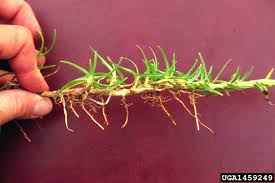 CAPIM KIKUYO
Kikuyo, quicuiu (Pennisetum clandestinum)
ORIGEM
O CAPIM QUICUIO É DE ORIGEM AFRICANA, FOI INTRODUZIDO NO BRASIL EM 1923. É UMA GRAMÍNEA PERENE DE PORTE GERALMENTE BAIXO (40 A 60 CM), QUE FORMA DENSOS GRAMADOS DE FOLHAS ESTREITAS E LONGAS COM COLMOS ENRAIZADOS DE MAIS DE DOIS METROS.
PLANTA INVASORA  PERENES, POMARES, GRAMADOS. 
COMUM EM REGIÕES SERRANAS E NO SUL DO PAÍS, ONDE INFESTA LAVOURAS ANUAIS  JARDINS. MUITO AGRESSIVA, REPRODUZ-SE POR RIZOMAS, RARAMENTE POR SEMENTES. SEUS RIZOMAS PODEM RESISTEM A DESSECAÇÃO E AO CORTE COM ARADO. BOA FORRAGEIRA.

O CAPIM QUICUIO, TEM ALTO PODER DE ALASTRAMENTO, É MUITO RESISTENTE E EXIGE POUCA FERTILIDADE NO SOLO.
FORMAS DE UTILIZAÇÃO
UTILIZAÇÃO RECOMENDADA FENAÇÃO E PASTOREIO DE BOVINOS CORTE E LEITE, EQUINOS, MUARES E OVINOS,CAPRINOS.
ALÉM DE SER MUITO INDICADO PARA BOVINOS, CAPRINOS, OVINOS E EQUINOS, O CAPIM QUICUIO É RECOMENDADO PELAS ENTIDADES DE TODO MUNDO COMO A MELHOR OPÇÃO PARA FORMAÇÃO DE PASTOS PARA GALINHAS E FRANGOS CAIPIRAS, POIS ALÉM DE POSSUIR ALTO ÍNDICE DE PROTEÍNA, ESTE CAPIM NÃO MORRE FÁCIL, E SUAS RAÍZES PROFUNDAS NÃO PODEM SER ARRANCADAS PELAS AVES, TENDO RÁPIDO REBROTE ATÉ MESMO EM SITUAÇÕES TOTALMENTE DEGRADANTES.
CULTURAS AFETADAS....!!!
CULTURAS AFETADAS: ALGODÃO, ALGODÃO, AMEIXA, ARROZ, ARROZ IRRIGADO, ARROZ IRRIGADO, ARROZ, BANANA, CACAU, CAFÉ, CANA-DE-AÇÚCAR, CANA-DE-AÇÚCAR (MATURAÇÃO), CANA-DE-AÇÚCAR (SOCA), CITROS, CÔCO, EUCALIPTO, FEIJÃO, FEIJÃO, FUMO, MAÇÃ, MAMÃO, MILHO, MILHO, NECTARINA, PASTAGENS, PÊRA, PÊSSEGO, PINUS, REFLORESTAMENTO, SERINGUEIRA, SOJA.
É UMA GRAMÍNEA MONOTICÔLEDONEA.